Higgs Mass Fast Simulation
Signal：  e+ e- > Z H > μ+ μ- H
Sqrts = 250 GeV

Radius = 1365 mm
Sample:  e2e2H.slcio
Analysis procedure:  FSHiggsMass.cc
Root:  Higgs.steer
Numbers of μ+ and μ-
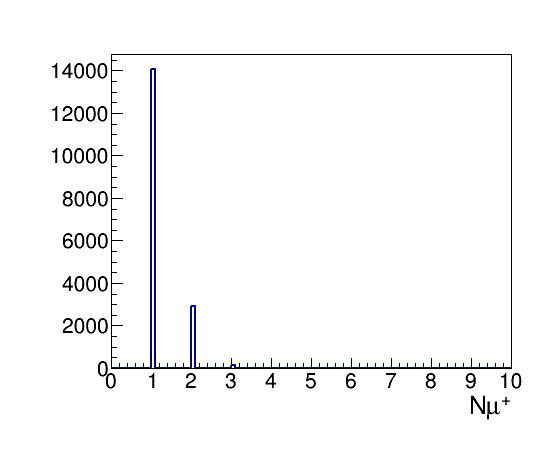 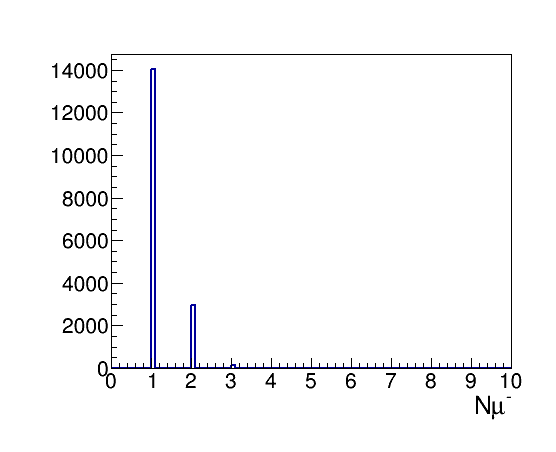 Invariant mass of Z boson
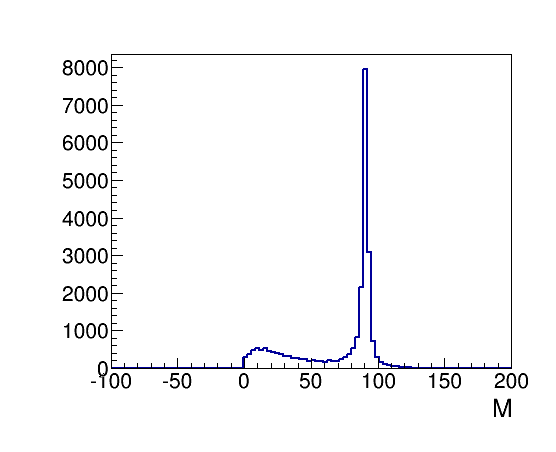 [Speaker Notes: Invariant]
Recoil Mass of Higgs
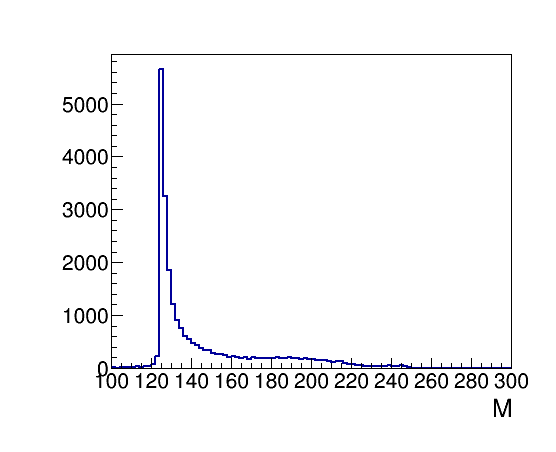